Construction Bois Projet Bovay 1er vécu
Ecube 1er septembre 2023
Il y a 2 ans :
Le Bureau atelier-o
Il y a (toujours) 2 ans
Pendant 1 année… les (6) voisins
Le béton projeté
Le 31 août 2023
Le dialogue maçon-charpentier
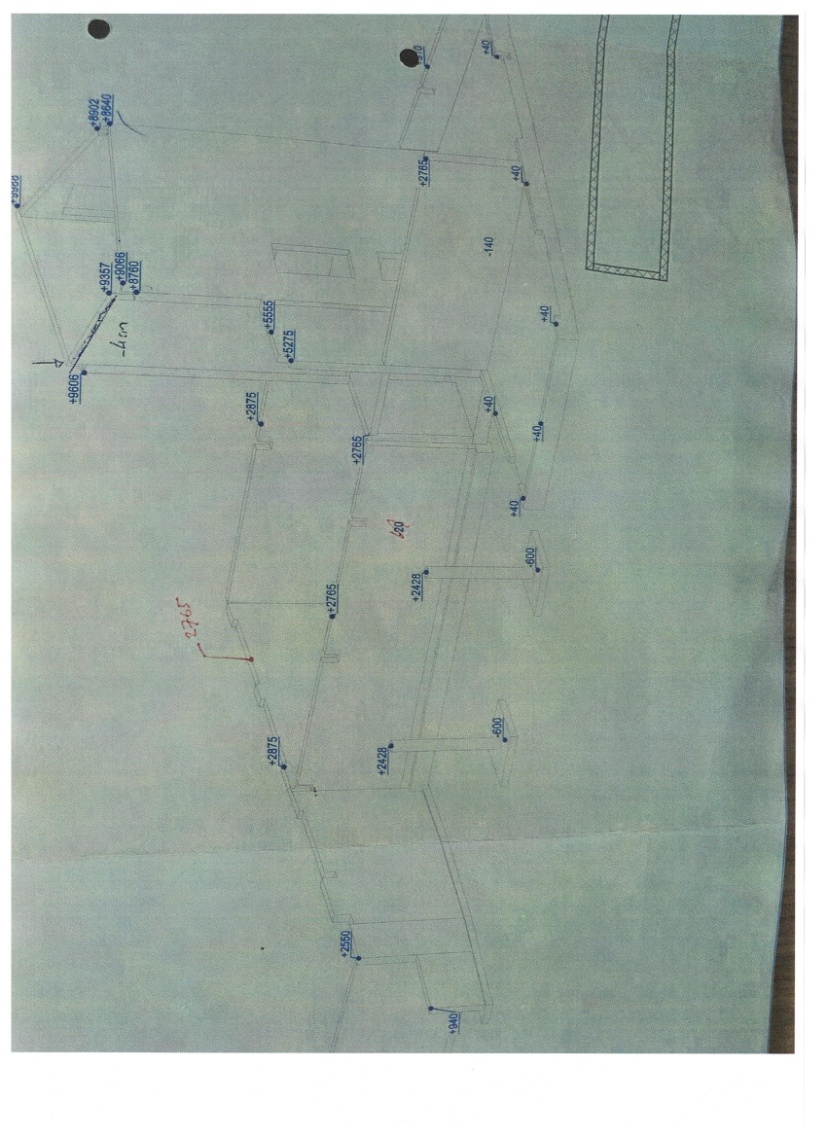 Minergie : de l’accueil à la validation
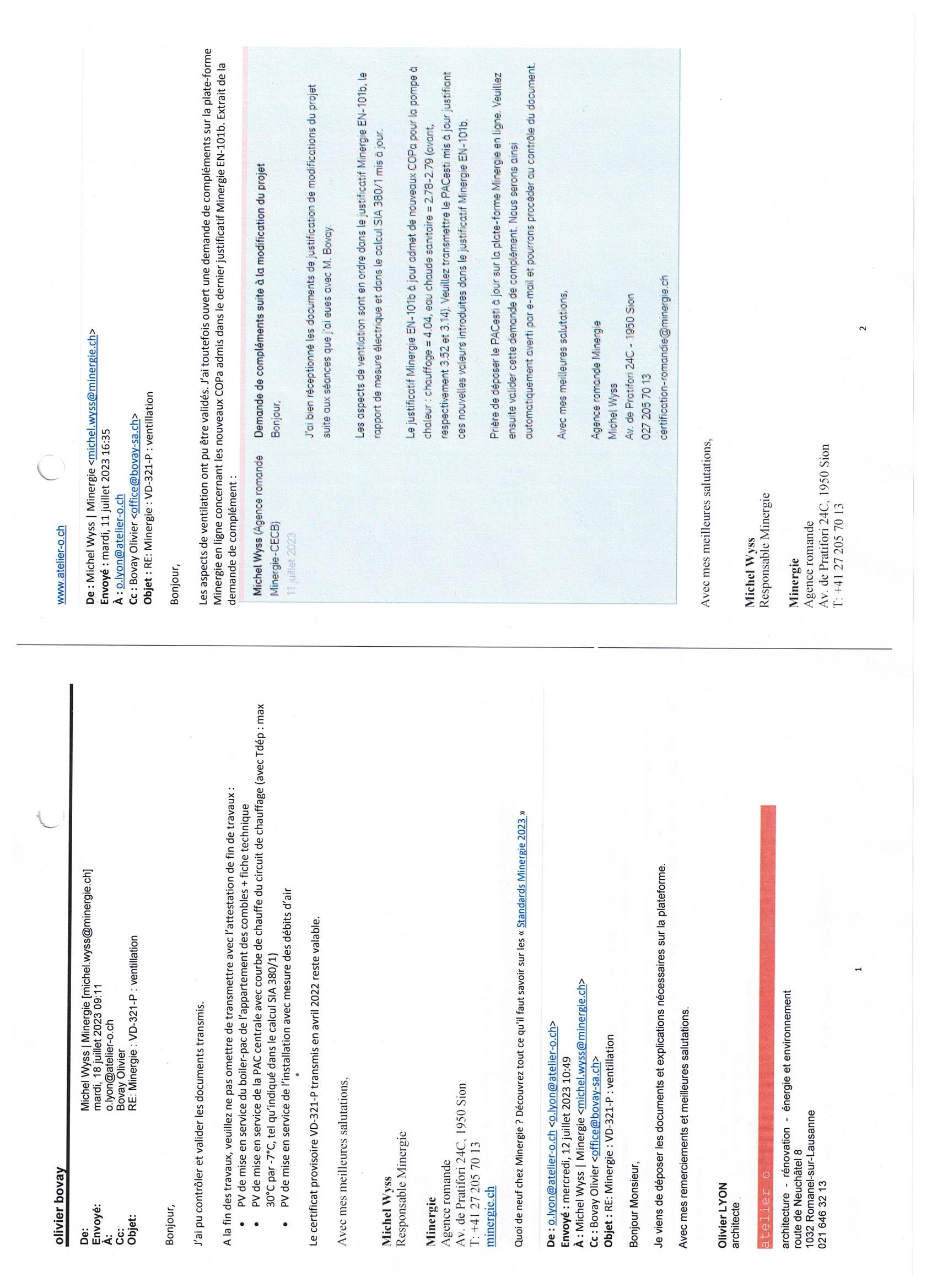 Minergie : les mesures pour valider
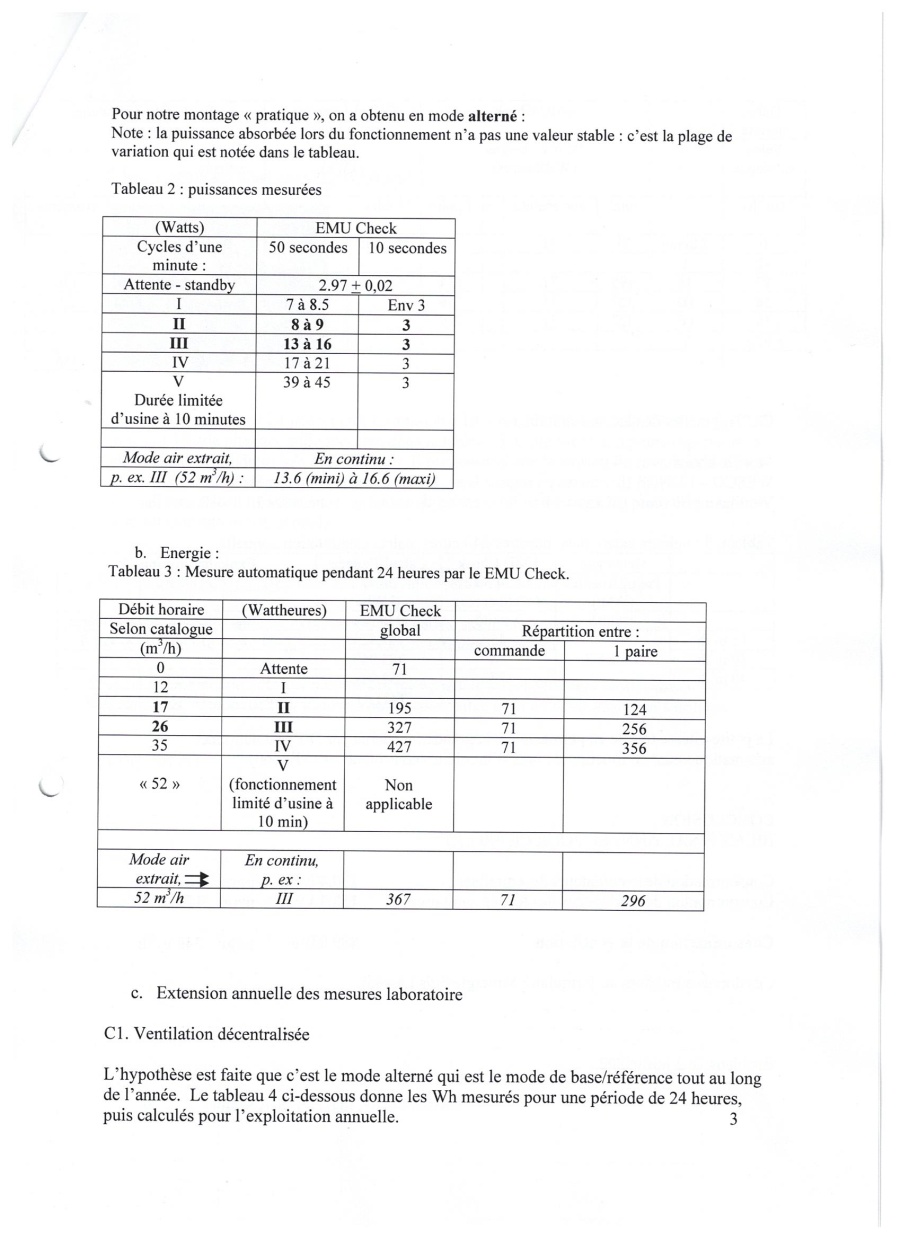 Sans oublier … les finances !
A VOTRE DISPO POUR PLUS D’INFOS, 









        AU PLAISIR DU PROCHAIN COMPTE RENDU !
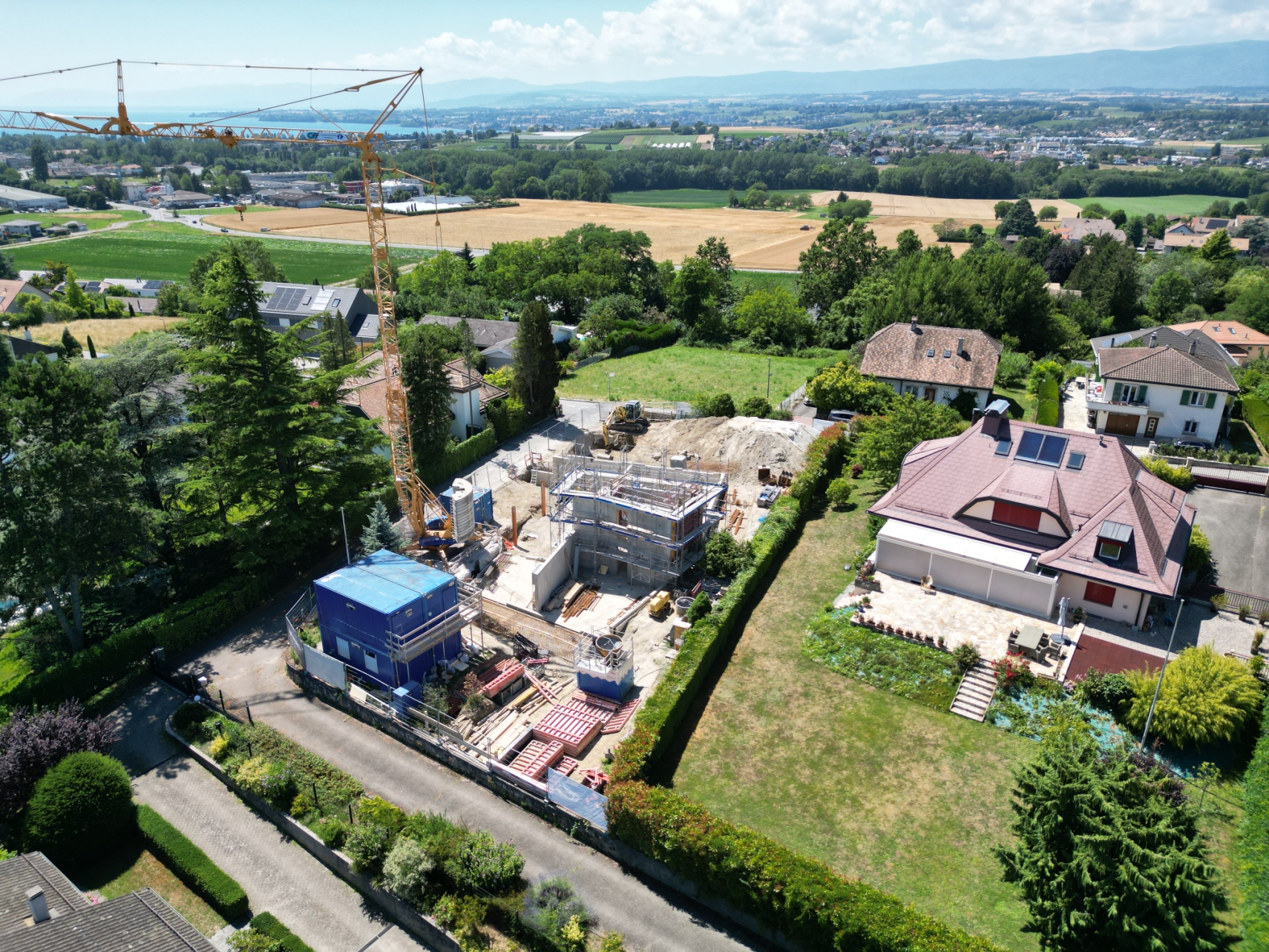